ÔN TẬP
Bài 2. HÀNH TRANG VÀO TƯƠNG LAI
K- W -L
Thực hiện bảng K – W – L để tự đánh giá toàn bộ chủ đề 2 đã học
01. ÔN TẬP VĂN BẢN
02. Ôn tập viết
Các văn bản nghị luận đã học trong chủ đề 2
Xác định được sức hấp dẫn của nhan đề và cac yếu tố thuyết minh, tự sự, miêu tả trong văn bản nghị luận 
Thực hành giải thích nghĩa của từ
Thực hiện cách mở bài và kết bài ấn tượng cho bài viết nghị luận về một vấn đề xã hội
03. Ôn tập nghe nói
04. Liên hệ
Hành trang vào cuộc sống của giới trẻ ngày nay
Lưu ý các nội dung cho bài thuyết trình về một vấn đề xã hội
01
VỀ KĨ NĂNG ĐỌC HIỂU (kết hợp THỰC HÀNH TIẾNG VIỆT)
NHIỆM VỤ
Câu 1 – 2 – 3 – 6.  HS thảo luận nhóm 4 – 6 HS 
Thời gian: 15ph
Câu 1 (trang 55 sgk Ngữ văn 11 Tập 1): Hãy lập bảng tóm tắt luận đề, luận điểm, lí lẽ, bằng chứng, mục đích của người viết trong các văn bản nghị luận đã học trong bài.
KHẲNG ĐỊNH VAI TRÒ CỦA GIÁO DỤC QUYỀN ĐƯỢC GIÁO DỤC VỚI PHỤ NỮ VÀ TRẺ EM
Nêu lí do và khẳng định quyền lợi
(Từ đầu đến “Quyền được đi học”)
Lời kêu gọi
(Còn lại)
01
02
03
Nguyên nhân và thực tiễn 
(Tiếp theo đến “đều phải đối mặt”)
Câu 1 (trang 55 sgk Ngữ văn 11 Tập 1): Hãy lập bảng tóm tắt luận đề, luận điểm, lí lẽ, bằng chứng, mục đích của người viết trong các văn bản nghị luận đã học trong bài.
Luận đề: Những hành trang cần thiết  mà người trẻ cần chuẩn bị cho thế kỉ XXI
Luận điểm 1
Luận điểm 2
Luận điểm 3
Thứ nhất, người trẻ cần chuẩn bị hành trang tri thức
Thứ hai, người trẻ còn cần chuẩn bị hành trang về kĩ năng
Thứ ba, hành trang không thể thiếu đó là thái độ
Câu 1 (trang 55 sgk Ngữ văn 11 Tập 1): Hãy lập bảng tóm tắt luận đề, luận điểm, lí lẽ, bằng chứng, mục đích của người viết trong các văn bản nghị luận đã học trong bài.
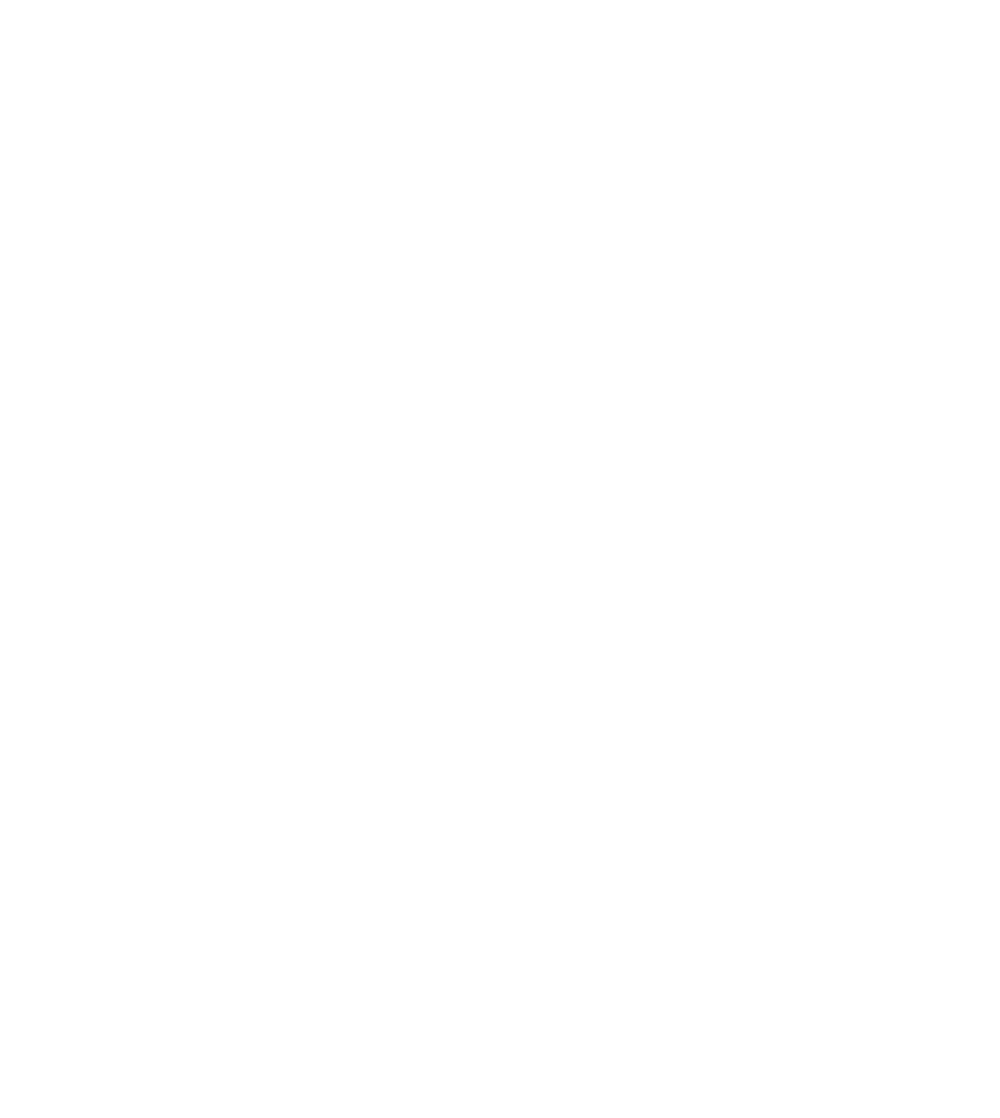 Hỗ trợ hệ thống thông tin chính phủ
Hỗ trợ nhận diện khuôn mặt
Khả năng của AI (hỗ trợ con người)
Hỗ trợ ngành vận tải
Câu 1 (trang 55 sgk Ngữ văn 11 Tập 1): Hãy lập bảng tóm tắt luận đề, luận điểm, lí lẽ, bằng chứng, mục đích của người viết trong các văn bản nghị luận đã học trong bài.
Luận đề
Bàn về biểu tượng con người chinh phục thế giới, thực hiện khát vọng, ước mơ qua hình tượng ông lão Xantiago trong “Ông già và biển cả”
Câu 2 (trang 55 sgk Ngữ văn 11 Tập 1): Theo bạn, điều gì làm nên sự hấp dẫn, thuyết phục cho nhan đề của văn bản nghị luận?
Câu 3 (trang 55 sgk Ngữ văn 11 Tập 1): Yếu tố thuyết minh, tự sự, miêu tả có tác dụng như thế nào đối với văn bản nghị luận?
Điều làm nên sự hấp dẫn, thuyết phục cho nhan đề của văn bản nghị luận là nhờ có các luận lí lẽ dẫn chứng.
Yếu tố thuyết minh, tự sự, miêu tả giúp cho các văn bản nghị luận trở nên hấp dẫn, rõ nét và thuyết phục người đọc, người nghe hơn.
Câu 6 (trang 55 sgk Ngữ văn 11 Tập 1): Giải thích nghĩa của từ được in đậm trong câu sau. Tìm thêm ít nhất năm kết hợp từ có chứa từ này.
Đối với ngư dân, bắt được cá, mà cả càng to thì niềm vinh dự, lòng kiêu hãnh càng lớn.
(Lê Lưu Oanh, Hình tượng con người chinh phục thế giới trong “Ông già và biển cả”)
- Niềm có nghĩa là: lòng tưởng nhớ, nghĩ đến cũng có thể dùng để chỉ từng tâm trạng, trạng thái tình cảm cụ thể mà con người trải qua…
- Năm từ kết hợp: niềm vui, nỗi niềm, niềm tự hào, niềm hi vọng, niềm tin.
02
VỀ KĨ NĂNG VIẾT – NÓI NGHE
NHIỆM VỤ
Câu 4 – 5 – 6. HS thảo luận nhóm đôi 
Thời gian: 15ph
Câu 4 (trang 55 sgk Ngữ văn 11 Tập 1): Bạn hãy ghi lại những cách mở bài, kết bài ấn tượng mà bản thân và các bạn đã thực hiện khi viết bài nghị luận về một vấn đề xã hội.
Tham khảo: Nghị luận về sự thành công.
- Mở bài:
Khi sinh ra, bản năng sinh tồn là cái mà mỗi con vật có được. Chúng có thể đứng lên bằng chính đôi chân mình có thể chạy nhảy. Tạo hoá đã ưu ái ban cho chúng những khả năng kì diệu đó. Nhưng con người thì khác khi sinh ra tiếng khóc chào đời là tất cả những gì họ có được. Tiếng oa oa cất lên chỉ đơn giản cho mọi người biết một mầm sống mới đã ra đời. Nhưng mầm sống đó sẽ ra sao? Và tương lai của nó sẽ như thế nào. Cuộc sống phía trước là của chính nó và do nó quyết định. Giống như một nhà triết học đã nói: "Mỗi con vật khi sinh ra đều là tất cả những gì nó có. Chỉ có con người là ngay từ thuở lọt lòng thì chẳng là gì cả. Nó làm thế nào thì nó sẽ trở thành như thế ấy, và nó phải làm bằng tự do của chình nó Tôi chỉ có thể trở thành kẻ do chính tôi làm ra".
Câu 4 (trang 55 sgk Ngữ văn 11 Tập 1): Bạn hãy ghi lại những cách mở bài, kết bài ấn tượng mà bản thân và các bạn đã thực hiện khi viết bài nghị luận về một vấn đề xã hội.
Tham khảo: Nghị luận về sự thành công.
- Kết bài:
Cố gắng hết sức và không ngừng nỗ lực, hai tiền đề này sẽ mang ánh sáng thành công đến với bạn, bởi "Thành công chỉ đến khi chúng ta cố gắng hết sức và không ngừng hoàn thiện bản thân mình". Từ đó, khi bạn đạt được thành công mình mong muốn, bạn đã khẳng định được bản thân trong cuộc đời, hơn thế nữa bạn còn góp phần giúp cho gia đình và xã hội ngày một tươi đẹp hơn.
Câu 5 (trang 55 sgk Ngữ văn 11 Tập 1): Khi trình bày ý kiến, đánh giá về một vấn đề xã hội, cần lưu ý điều gì để phản hồi hiệu quả các ý kiến trái chiều của người nghe?
Khi trình bày ý kiến, đánh giá về một vấn đề xã hội, để phản hồi hiệu quả các ý kiến trái chiều của người nghe chúng ta cần:
- Xác định rõ mục đích và ý kiến trái chiều
- Lí giải hậu quả cả ý kiến trái chiều đó, đồng thời đưa ra các lí lẽ, dẫn chứng đúng đắn để thuyết phục người nghe.
03
LIÊN HỆ
Theo bạn, việc chủ động chuẩn bị những hành trang vào tương lai có ý nghĩa gì đối với các bạn trẻ hiện nay?
Việc chủ động chuẩn bị những hành trang vào tương lai giúp cho các bạn trẻ hiện nay:
- Tự tin và chủ động hơn với thế giới mới.
- Mang cho mình những kiến thức, kĩ năng cần có để phục vụ bản thân, gia đình và cộng đồng.
- Không bị lạc hậu và thụt lùi so với thời cuộc.